Oefening
YouTube
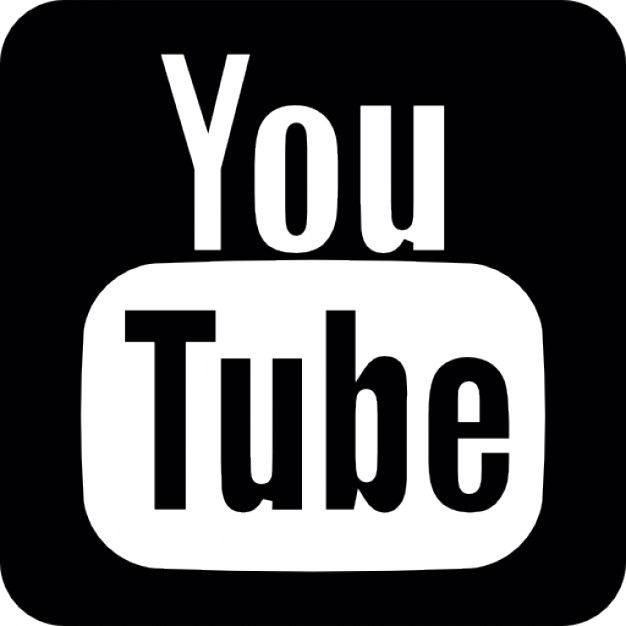 OPDRACHTANALYSEER ÉÉN VAN DE GROOTSTE HANDELAREN IN AANDACHT DIE ER ZIJN YOUTUBE.

HOE GROOT DENK JE DAT YOUTUBE IS?
HOE GRIJPT YOUTUBE JE AANDACHT?
HOE SUCCESVOL ZIJN ZE DAARIN?
WAT BETEKENT DAT VOOR JOU ALS KIJKER?
EN VOOR ONS – ALS MAATSCHAPPIJ.
[Speaker Notes: Het idee van deze oefening is dat je deelnemers kort (10 minuten) laat nadenken over een handelaar in aandacht. Deze oefening is ideaal nadat je kort uitleg hebt gegeven over wat handelaren in aandacht zijn. Deelnemers krijgen op deze manier een gevoel bij de omvang van het vraagstuk en ze maken een eerste stap naar de manieren waarop handelaren in aandacht proberen om je aandacht vast te houden.]
ANTWOORDYOUTUBE HEEFT 1.9 MILJARD GEBRUIKERS
YOUTUBE TOONT 5 MILJARD VIDEO’S PER DAG

YOUTUBE GRIJPT JE AANDACHT DOOR JE RECOMMENDED VIDEO’S AAN TE BIEDEN EN EEN AUTOPLAY – MOGELIJKHEID TE HEBBEN.

DAAR ZIJN ZE HEEL SUCCESVOL IN. 70% VAN DE BEKEKEN VIDEO’S GAAT OP DIE MANIER.

DEZE VIDEO’S ZITTEN VAAK IETS HOGER IN DE EMOTIE. 
MAANLANDINGEN WORDEN UFO’S
DIËTEN WORDT ANOREXIA
BEZORGDE MOEDERS WORDT ANTI – VACCINATIE
9-11 WORDT COMPLOT THEORIEËN

DAT BETEKENT DAT JE VAAK KIJKT NAAR HETGEEN DAT YOUTUBE WIL DAT JE NAAR KIJKT ÉN DAT DAT BIJDRAAGT AAN JOU & AAN ONS WERELDBEELD

OVERIGENS IS DE OMZET VAN YOUTUBE 13 MRD PER JAAR EN DE KOSTEN 6 MRD
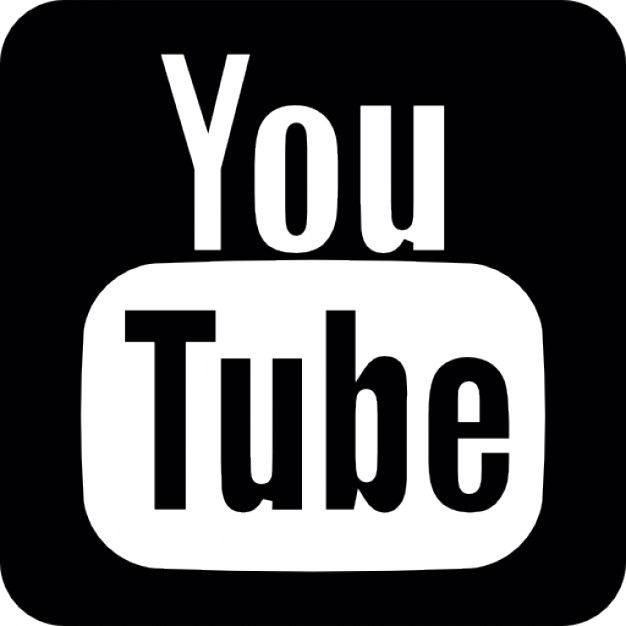 [Speaker Notes: Zie ook deze column:

Even wat feiten:
- 55 procent kijkt liever YouTube dan tv;
- YouTube heeft 1,9 miljard gebruikers;
- Elke dag worden 5 miljard video’s bekeken;
- Een gemiddelde YouTube-sessie duurt 40 minuten;
- Het is grotendeels gratis.
En dat laatste is het probleem. Immers, YouTube kost Google 6,35 miljard per jaar. Dus moet er geld verdiend worden. Hoe? Door advertenties te verkopen. Simpel. Hoe meer wij kijken, hoe meer YouTube verdient.
Daarom ‘denkt YouTube met ons mee’. Met slimme software. Algoritmes. Op basis van wat wij kijken, wordt een nieuwe video aanbevolen en/of afgespeeld. Dat werkt, want maar liefst 70 procent van de video’s die we bekijken zijn door YouTube aanbevolen video’s. De algoritmes weten namelijk precies hoe ze de meeste views kunnen genereren. Door video’s aan te bevelen vol sensatie en emotie.
Extreem gezegd:Kijk je een video over diëten, dan gaat de volgende over anorexia;Kijk je een video over nine-eleven, dan gaat de volgende over complottheorieën;Kijk je de maanlanding, dan volgt een video over UFO’s;
Maar meestal werken de algoritmes subtieler en zo beïnvloeden ze wat we zien, en dus ook wat we denken. Niet omdat de algoritmes slecht zijn, maar omdat ze doelgericht zijn. Meer views! Punt!
Misschien denkt u: daar trap ik niet in. Vergeet het maar! U strijdt tegen een tegenstander die vele zetten vooruitdenkt. Een schaakgrootmeester! En die verliezen tegenwoordig ook allemaal van schaakcomputers. U maakt geen enkele kans. En uw kinderen al helemaal niet.Het is al lang geen YouTube meer. Het is TheirTube.]